Physical Education at Home
November, 1 – 5, 2021
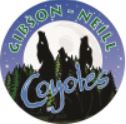 Hello Coyote Families! Please find some activities that you can do alone or together!
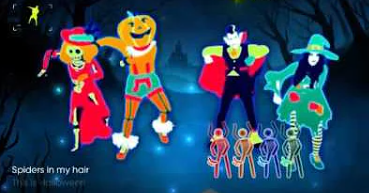 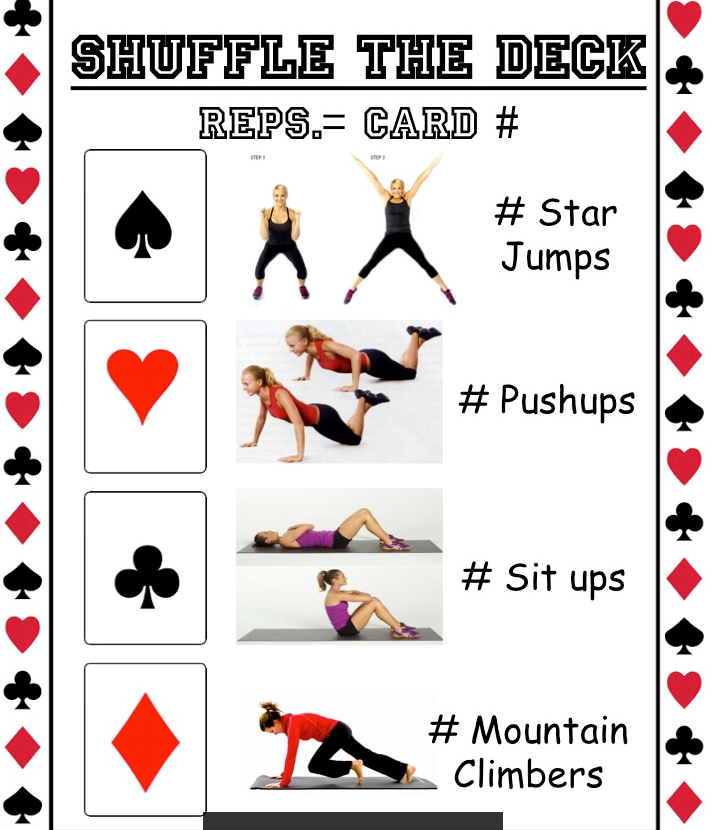 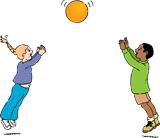 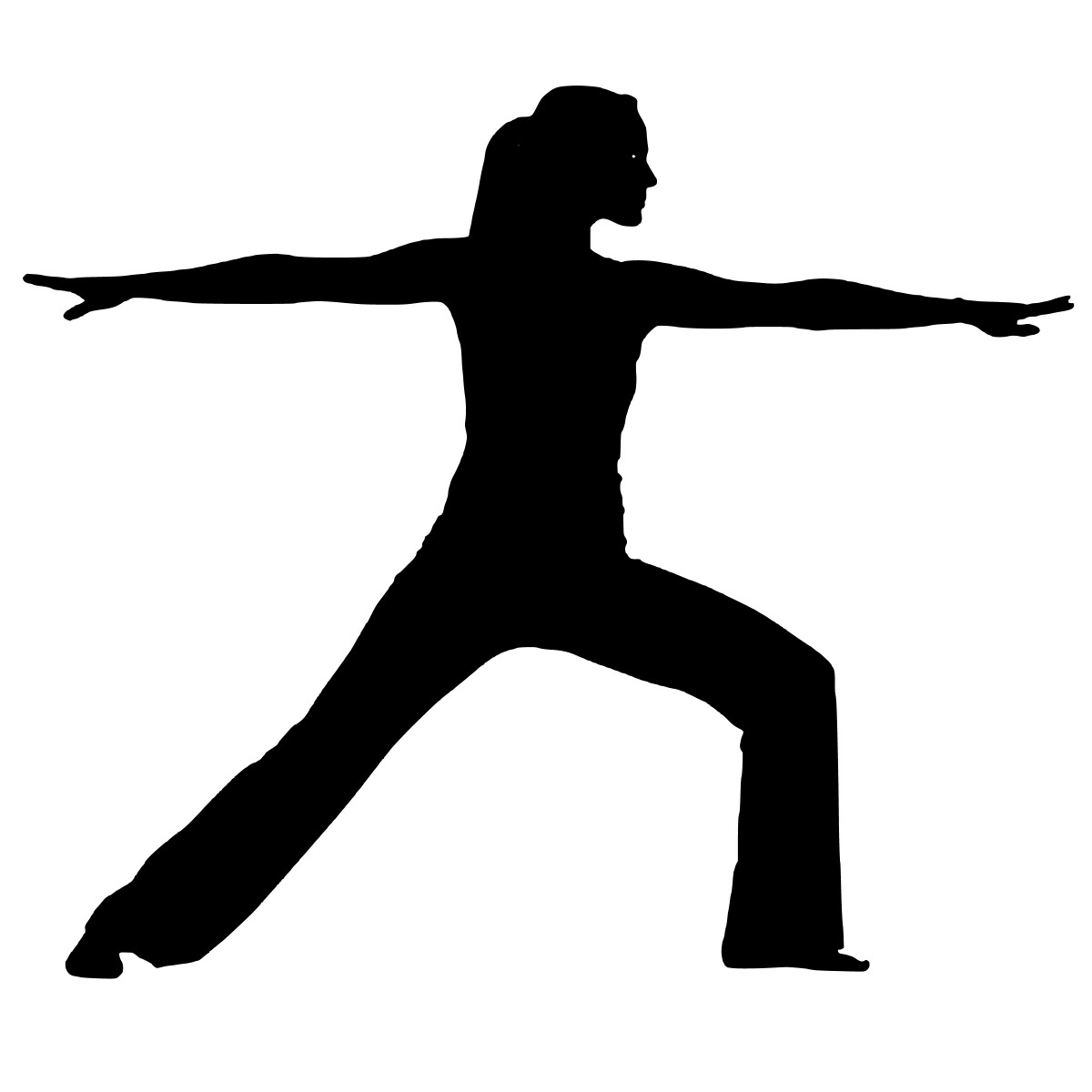